Análisis Estratégicos
La empresa debe identificar el mercado sobre el que desea competir, y definir una estrategia (hacia donde quiero ir y quiero ser) para estar presente en el ramo de actividad. Cómo esta constituido el sector? ¿Como son los clientes y demás actores externos.) Este análisis puede dar lugar a supuestos claves acerca de acontecimientos futuros, así como la consideración de escenarios alternativos.
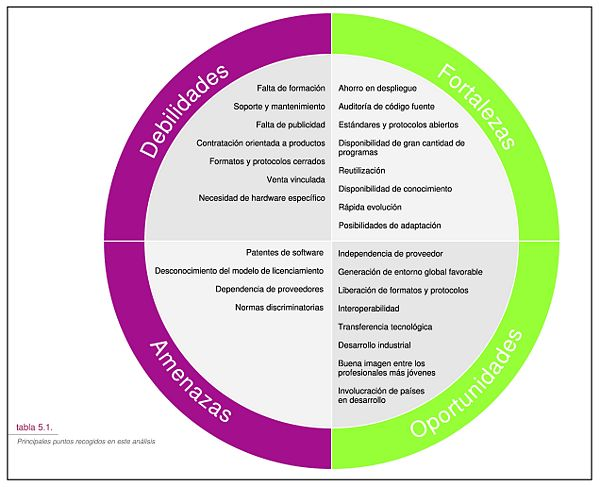 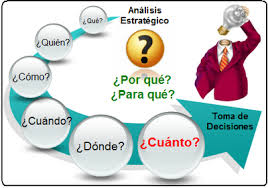 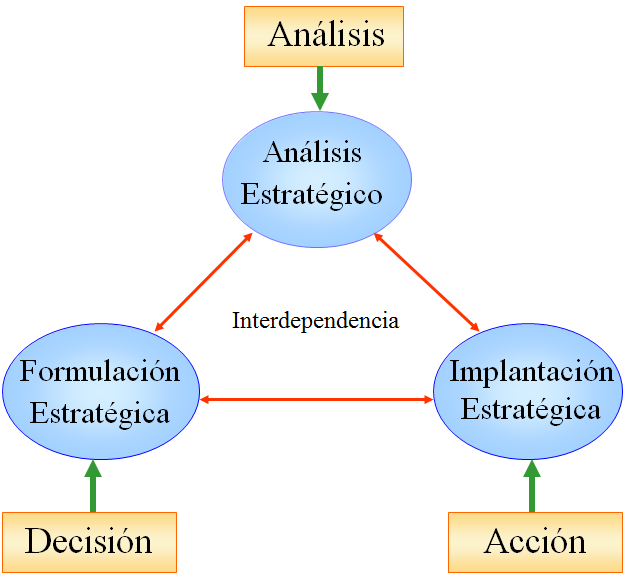 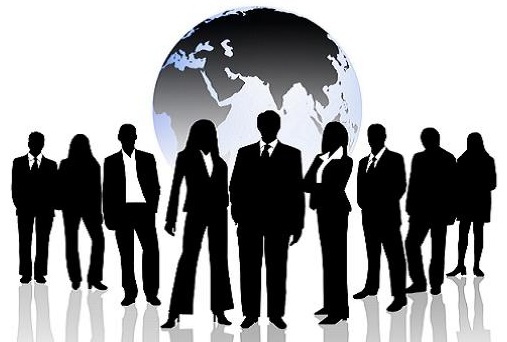 Luis Alfonso Rivera Vaca